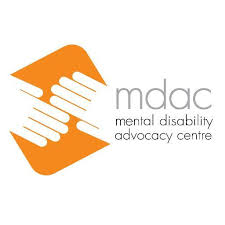 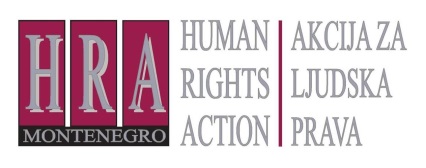 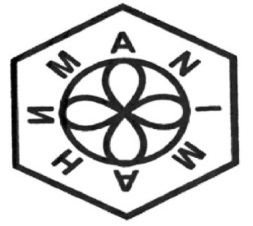 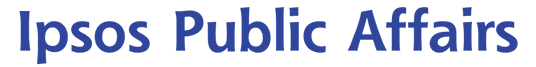 Istraživanje javnog mnjenja o opštoj percepciji problema mentalnog zdravlja i distanci koju društvo pravi u odnosu na osobe sa mentalnim oboljenjima
Crna gora, oktobar 2016.
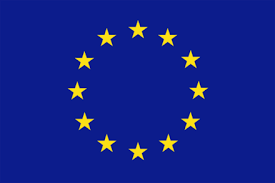 Projekat „Van izolacije – ostvarivanje prava pacijenata sa mentalnim oboljenjima“ finansira Evropska unija posredstvom Delegacije Evropske unije u Crnoj Gori.
1
© 2015 Ipsos.
SADRŽAJ
05
07
10
11
29
34
39
44
03
48
CAMI – Stavovi društvene zajednice prema mentalnom zdravlju
Lično iskustvo
Uvod
Metodologija
Uzorak
Rezultati
CAMI - Autoritarnost
CAMI - Dobronamjernost
CAMI – Socijalna ograničenja
Znanje
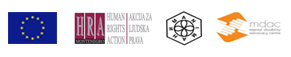 Uvod
U crnogorskom društvu je i dalje zastupljena stigma u odnosu na osobe sa problemima u mentalnom zdravlju, što neminovno utiče na ostvarivanje njihovih prava, liječenje i ostale aspekte njihovog društvenog i ekonomskog položaja. 
Do sada nije sprovedeno sveobuhvatno istraživanje javnog mnjenja kako bi se obezbijedile činjenice o percepciji javnosti u tom pogledu. 
U cilju procjene opšte percepcije problema mentalnog zdravlja i mjerenja socijalne distance prema osobama sa problemi-ma mentalnog zdravlja, uključujući i faktore koji na to utiču, sprovedeno je istraživanje u okviru opšte (punoljetne) javnosti Crne Gore koje se pitanjem stigmatizacije mentalnih bolesti, odnosno osoba koje imaju problema u mentalnom zdravlju, bavilo  sa stanovišta njihovih znanja i ličnih iskustava u odnosu na mentalno zdravlje, ali i njihovom socijalnom distancom u odnosu na mentalne bolesti i osobe sa problemima u mentalnom zdravlju.
Pitanje socijalne distance je analizirano na osnovu CAMI skale - Stavovi zajednice prema mentalnim oboljenjima (Community Attitudes Toward the Mental Ill-CAMI), čiji su autori Taylor, Dear i Hall 1979. godine. Prethodne studije su pokazale da skala ima prihvatljivu pouzdanost (Cronbach’s Alpha = .68-.88) i konkurentnu valjanost (Sevidny i sur., 1993). 
Skala sadrži 40 tvrdnji koje mjere četiri dimenzije: 1) Autoritarnost, 2) Dobronamjernost, 3) Socijalna ograničenja i 4) Stav zajednice prema mentalnom zdravlju. Za svaku od navedenih tvrdnji (ajtema koji čine 4 subskale CAMI skale) ispitanici vrše procjenu stepena slaganja sa tvrdnjom (ajtemom) na Likertovoj skali (1- potpuno se ne slaže do 5- potpuno se slaže). Veći sumarni skor na skalama upućuje na veću zastupljenost pozitivnih stavova i obratno.
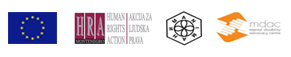 S obzirom na to da analizom dostupne građe u vezi sa istraživanom temom, nije bilo moguće identifikovati javno publikovana i relevantna istraživanja ovog tematskog okvira na području Crne Gore, ni u širim regionalnim okvirima, kao referentnu kotu, korišćeno je istraživanje iz Bosne i Hercegovine (BiH) „Istraživanje javnosti o osobama sa mentalnim poremećajima“, sprovedeno 2012. godine pod pokroviteljstvom Federalnog ministarstva zdravstva i Zavoda za javno zdravstvo Federacije BiH u okviru studije: „PROJEKAT MENTALNOG ZDRAVLJA BiH“.
U tom istraživanju, koje je dijelom sprovedeno na uzorku opšte javnosti Federacije BiH u 1200 domaćinstava na čitavoj teritoriji Federacije, korišćena je CAMI skala kao i u istraživanju čiji su rezultati ovdje predstavljeni, kao i određeni setovi tvrdnji i pitanja, koja svojim konstruktom dijelom pokrivaju i teme istraživanja sprovedenog u Crnoj Gori. Mada su u nekim slučajevima pitanja (tvrdnje) definisana na različit način, u određenim segmentima izlaganja rezultata istraživanja sprovedenog na opštoj populaciji Crne Gore, biće moguće izvršiti komparativnu analizu odgovora dvije populacije, uz sve metodološke i istraživačke ograde koje je potrebno imati u vidu prilikom dalje analize.
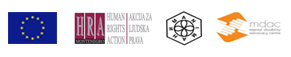 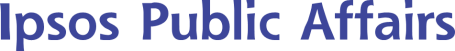 metodologija
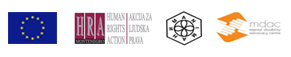 5
© 2015 Ipsos.
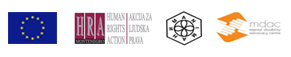 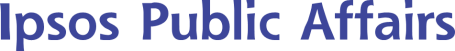 UZORAK
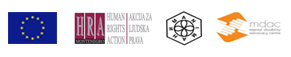 7
© 2015 Ipsos.
Struktura uzorka
REGIONI
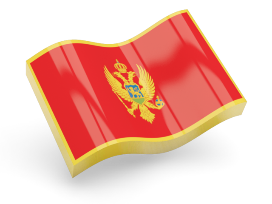 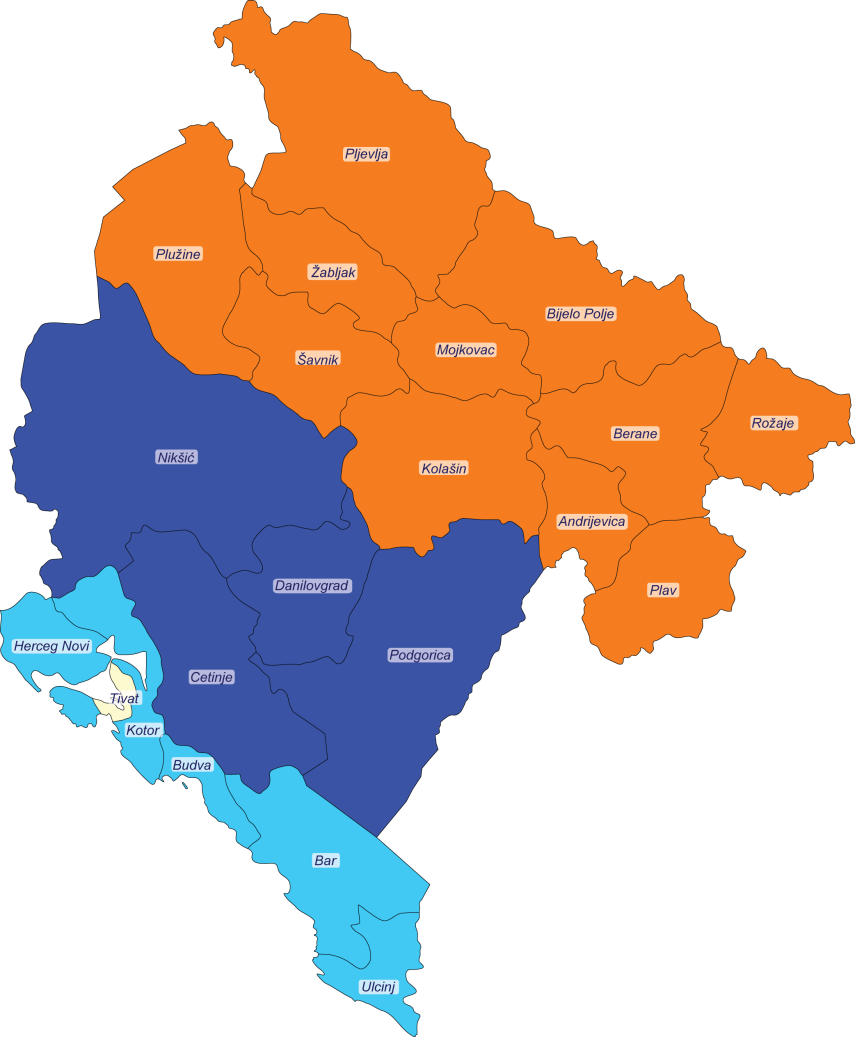 Sjever 28.4%%
64%URBAN
36%OTHER
Centar 47.3%
Jug  24.3%
TIP NASELJA
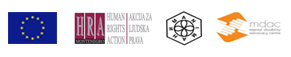 [Speaker Notes: IMAGE CHARTS:  Images can be automated using overlapped column/bar  charts.  You can make the overlap by going into “Format Data series” option and moving the slider so that it is overlapping.    Once this is done, in order to make images appear instead of bars, please do the following:    

Get 2 identical autoshapes/icons/images.  One should be your desired colour and the coloured other grey (or a suitable colour for your background).
Make sure each icon is the same size and that there is at least 3mm space around each.  This can be done by drawing an invisible box around the shape or image and then group by grouping it.  It is important to make sure each image is exactly the same size so that there is no mis-matching when the bars fill.   
Once this is done, each image should be saved as either a png or emf (jpgs have opaque backgrounds so are not good on backgrounds with colour)
Once saved, right click on the 100% (or background data point), and within the “fills” panel select “picture fill”.  Now choose your grey image – this will serve as the greyed out area. In the options make sure it is “stacked and scaled” to 1 (there is an option for this within picture fill menu)
Now use the same process for the data point which will act as the “fill” data.  This time, use your coloured icon or image.  


You will now have an automable infographic bar chart

Important Bullets:.  Must always have at least 3mm space around image.  Make sure grey and coloured version of images are EXACTLY the same size (if not your chart won’t look right).   To insert into chart, format each data point , choosing the picture fill option.  Select your image and  “Stack and Scale” to 1 for the type of chart on this page.]
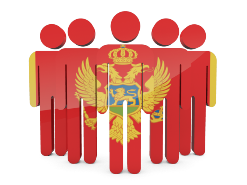 Struktura uzorka
STAROST
OBRAZOVANJE ISPITANIKA
POL
23.6%
Osnovno, niže ili sekundarno obrazovanje
57.6%
Više sekundarno obrazovanje
18.9%
Tercijarno obrazovanje
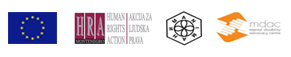 [Speaker Notes: IMAGE CHARTS:  Images can be automated using overlapped column/bar  charts.  You can make the overlap by going into “Format Data series” option and moving the slider so that it is overlapping.    Once this is done, in order to make images appear instead of bars, please do the following:    

Get 2 identical autoshapes/icons/images.  One should be your desired colour and the coloured other grey (or a suitable colour for your background).
Make sure each icon is the same size and that there is at least 3mm space around each.  This can be done by drawing an invisible box around the shape or image and then group by grouping it.  It is important to make sure each image is exactly the same size so that there is no mis-matching when the bars fill.   
Once this is done, each image should be saved as either a png or emf (jpgs have opaque backgrounds so are not good on backgrounds with colour)
Once saved, right click on the 100% (or background data point), and within the “fills” panel select “picture fill”.  Now choose your grey image – this will serve as the greyed out area. In the options make sure it is “stacked and scaled” to 1 (there is an option for this within picture fill menu)
Now use the same process for the data point which will act as the “fill” data.  This time, use your coloured icon or image.  


You will now have an automable infographic bar chart

Important Bullets:.  Must always have at least 3mm space around image.  Make sure grey and coloured version of images are EXACTLY the same size (if not your chart won’t look right).   To insert into chart, format each data point , choosing the picture fill option.  Select your image and  “Stack and Scale” to 1 for the type of chart on this page.]
REZULTATI
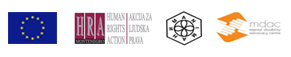 10
© 2015 Ipsos.
Lično iskustvo
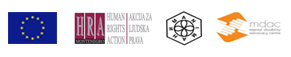 11
© 2015 Ipsos.
Najveći dio opšte populacije Crne Gore u slučaju mentalnih poteškoća koje bi osjetili lično ili primjetili kod nekog iz najbližeg okruženja, savjet i pomoć potražili bi kod psihijatra.
Nešto manji, ali i dalje značajan procenat ljudi bi se tim povodom obratio psiholozima, a odmah iza toga slijede bliski rođaci i članovi porodice.
Ako bi Vi ili neko Vama blizak imao mentalnih teškoća kome biste se obratili za pomoć?Višestruki odgovori; Baza: Ukupna ciljna populacija
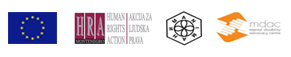 Može se konstatovati da blisko okruženje predstavlja nešto manje značajnu referentnu tačku za osobe nižeg obrazovanja kada je u pitanju traženje pomoći u slučaju mentalnih
poteškoća, dok na drugoj strani, možemo konstatovati da sličan status imaju psihijatri kada je u pitanju populacija sa juga Crne Gore, gdje se istovremeno primjećuje nešto veći procenat (u odnosu na prosjek) osoba koje nisu sigurne kome bi se u takvoj situaciji obratile za pomoć.
Ako bi Vi ili neko Vama blizak imao mentalnih teškoća kome biste se obratili za pomoć?Višestruki odgovori; Baza: Ukupna ciljna populacija
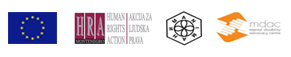 Kada se u fokus analize stavi primarni potencijalni izvor pomoći u slučaju mentalnih poteškoća, onda se situacija u pogledu opredjeljenja opšte populacije Crne Gore donekle
mijenja, odnosno,  psihijatri i dalje zadržavaju vodeću poziciju, dok osobe iz bliskog, porodičnog okruženja „izbijaju“ na drugo mjesto, dok psiholozi „padaju“ na tercijalnu poziciju.
Ako bi Vi ili neko Vama blizak imao mentalnih teškoća kome biste se obratili za pomoć? A kome od njih prvom?Baza: Ukupna ciljna populacija
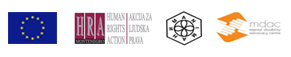 Mada postoji veoma značajna razlika u formulaciji pitanja u dva istraživanja (lična perspektiva vs posredna procjena ponašanja okruženja), vidljiva je razlika u statusu
navedenih kategorija potencijalnih izvora pomoći u vezi sa mentalnim zdravljem. U slučaju opšte javnosti Crne Gore dominiraju stručni (profesionalni) izvori pomoći, dok je u slučaju javnosti BiH dominirajuća uloga porodičnog okruženja.
Ako bi Vi ili neko Vama blizak imao mentalnih teškoća kome biste se obratili za pomoć? A kome od njih prvom?
Kome se obraćaju osobe iz okruženja kada imaju mentalne poremećaje?
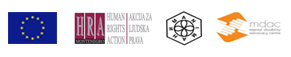 Još jednom su sociodemografske različitosti sasvim vidljive. I ovoga puta nižeobrazovana populacija u znatno većoj mjeri bira psihijatre kao „primarnu lokaciju“ u traženju pomoći
Dok je uži porodični krug znatno ređe prisutan izbor u odnosu na višeobrazovanu populaciju. Takođe populacija iz južnog djela Crne Gore znatno rjeđe bira psihijatre kao primarni izvor pomoći u slučaju ličnih ili porodičnih mentalnih poteškoća, dok je na sjeveru to znatno češće u odnosu na prosjek za čitavu zemlju.
Ako bi Vi ili neko Vama blizak imao mentalnih teškoća kome biste se obratili za pomoć? A kome od njih prvom?Baza: Ukupna ciljna populacija
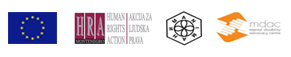 U populaciji koja u slučaju mentalnih poteškoća ne bi potražila pomoć od stručnog lica (psihijatra) teško je pronaći dovoljno jasan i istaknut motiv koji je odbija od takvog
inicijalnog koraka. Dominantan odgovor kojim ova populacija obrazlaže svoj ne izbor psihijatara kao prve instance u potencijalnom traženju pomoći za mentalne poteškoće je „ne znam, nisam siguran“, što može prevashodno značiti izbjegavanje odgovora, odnosno, prikrivanje sopstvenih stereotipa i predrasuda vezanih za psihijatrijsku pomoć.
Zašto se u toj situaciji ne biste obratili psihijatru za pomoć?Baza: oni koji se ne bi obratili psihijatru za pomoć
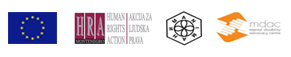 Na ovom mjestu se može konstatovati da, što se dalo naslutiti i u prethodnim komparac-jama, je javnost Federacije BiH povodom svog odnosa prema stručnoj pomoći u vezi sa
mentalnim poteškoćama znatno otvorenija i „iskrenija“ u svojim samoprocjenama u odnosu na javnost Crne Gore. Distribucija odgovora o demotivišućim faktorima za neobraćanje za stručnu medicinsku pomoć u slučaju mentalnih poteškoća je daleko razuđenija i heterogenija, i sa stanovišta zdravorazumskog zaključivanja, realističnija.
Zašto se u toj situaciji ne biste obratili psihijatru za pomoć?
Razlozi zbog kojih ne bi tražili stručnu pomoć ukoliko bi imali psihičke poteškoće?
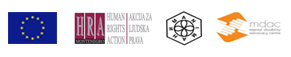 Na nivou opšte populacije Crne Gore, njih 4% izvještava da je do sada tražilo stručnu (psihijatrijsku ili ljekarsku) pomoć prilikom mentalnih poteškoća koje su lično iskusili.
Zanimljivo je konstatovati da 2% ispitanika nije na ovo pitanje željelo da da odgovor, što može ukazivati na činjenicu da se i među njima nalazi dio populacije koji ima određena personalna iskustva sa ovom situacijom, ali se nisu željeli „javno“ deklarisati tim povodom, odnosno, moguće da su time iskazali svoju bojazan od socijalne stigmatizacije.
Da li ste ikada tražili stručnu pomoć ljekara zbog mentalnih poteškoća?Baza: Ukupna ciljna populacija
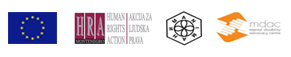 Regionalne razlike su u ovom slučaju sasvim očevidne. Da li se u ovom slučaju radi o objektivnim razlikama, „iskrenijem“ i „otvorenijem“ izvještavanju ispitanika sa područja
Federacije BiH o posjetama zdravstvenim ustanovama povodom mentalnih poteškoća, ili o nečemu trećem, teško je i nezahvalno prosuđivati.
Da li ste ikada tražili stručnu pomoć ljekara zbog mentalnih poteškoća?
Da li ste ikada posjetili zdravstvenu ustanovu zbog mentalnog poremećaja
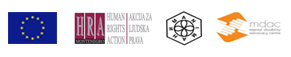 Na drugoj strani, jasna je činjenica da je izvještavanje o traženju stručne pomoći povodom mentalnih poteškoća od strane osoba iz bliskog okruženja, nešto „slobodnije“, odnosno,
da su ispitanici „otvoreniji“ u pogledu davanja takve vrste informacije. No i dalje ostaje činjenica da 2% javnosti odbija da na ovo da ikakav odgovor, dok 11% ne daje jasan iskaz o tome, što se takođe, donekle može posmatrati u kontekstu straha od stigmatizacije.
Da li je neko vama blizak tražio stručnu pomoć ljekara zbog mentalnih teškoća?Baza: Ukupna ciljna populacija
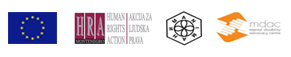 Da je pitanje mentalnog zdravlja tema koja interesuje opštu populaciju Crne Gore, nedvosmisleno pokazuju sledeći podaci. Tek nešto ispod 30% crnogorske javnosti ne
pokazuje interes za ovu temu. Primarni izvor informisanja o mentalnim poteškoćama i mentalnom zdravlju je, naravno  televizija kao najmasovniji i najmoćniji medij. WOM,  odnosno komunikacije unutar referentnih socijalnih grupa su takođe nezaobilazan izvor informacija o ovoj temi, a internet zauzima sve značajnije mjesto u komunikaciji ove teme, gdje ni uloga štampanih medija nije zanemarljiva.
Da li ste se do sada na bilo koji način informisali o mentalnom zdravlju?Višestruki odgovori; Baza: Ukupna ciljna populacija
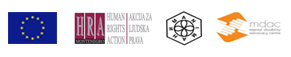 Sasvim očekivano internet ima, kao komunikacioni kanal informisanja o mentalnom zdravlju znatno istaknutije mjesto među mladima i obrazovanijom populacijom u Crnoj
Gori, nasuprot televizije koja u generaciji od 18 do 29 godina starosti ima daleko manji značaj nego u drugim generacijskim grupama. Interesatno je napomenuti da stanovništvo sa sjevera Crne Gore pokazuje nešto veći stepen nezainteresovanosti (ako je u pitanju samo nezainteresovanost) prema ovoj temi nego populacija  iz drugih regiona zemlje.
Da li ste se do sada na bilo koji način informisali o mentalnom zdravlju?Višestruki odgovori; Baza: Ukupna ciljna populacija
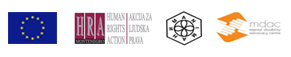 Veoma je zanimljiv i indikativan odgovor većeg djela javnosti u pogledu primarnog potencijalnog izvora informacija u vezi sa mentalnim zdravljem. Naime, u ovom slučaju
dominira izbor direktnih, stručnih izvora informisanja – ljekari specijalisti i ljekari opšte prakse (48%). U  ovom slučaju mediji masovnih komunikacija, poput televizije i radija, zauzimaju daleko manje značajno mesto, dok internet igra i dalje veoma značajnu ulogu. Iznenađuje podatak da značaj referentnih socijalnih grupa u ovom slučaju značajno opada.
Ako bi vam zatrebale informacije o mentalnom zdravlju, gdje biste ih PRVO potražili?Baza: Ukupna ciljna populacija
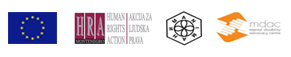 Ponovo se mogu uočiti značajne demografske i socijalne različitosti u tretmanu primarnog potencijalnog izvora informacija o mentalnom zdavlju. Tako kod mlađe
generacije internet i dalje ima predominantnu ulogu i poziciju, dok kod starije (sasvim razmljivo) stručni, ljekarski izvori. Sličnu situaciju zatičemo i kada je obrazovni background u pitanju. Kod nižeobrazovane populacije stručnjaci, ljekari dominiraju kao potencijalni izvor inoformacija o mentalnom zdravlju, dok su kod obrazovanije populacije, ovi izvori kombinovani sa internetom. Interesantno je takođe konstatovati da na jugu Crne Gore, uloga psihijatara kao specijalističkog izvora informacija o ovoj temi nije tako istaknuta kao u drugim djelovima države.
Ako bi vam zatrebale informacije o mentalnom zdravlju, gdje biste ih PRVO potražili?Baza: Ukupna ciljna populacija
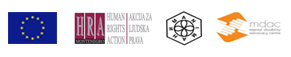 Još jedan veoma interesantan i zanimljiv nalaz tiče se potencijalnog prihvatanja pomoći od strane osobe koja je imala slično personalno iskustvo. Većina predstavnika opšte
javnosti Crne Gore iskazuje blago pozitivan i eksplicitno pozitivan stav (ukupno 56%) prema mogućnosti da, u hipotetičkoj situaciji prihvati pomoć i podršku osobe koja se oporavila od sličnih mentalnih poteškoća. Eksplicitno negativan stav ovim povodom iskazuje nešto više od 20% crnogorske javnosti, a neodlučnih je po ovom pitanju oko ¼ ispitanika.
Da li biste prihvatili pomoć osobe koja se oporavila od mentalnog poremećaja ako bi vi imali slične mentalne probleme?Baza: Ukupna ciljna populacija
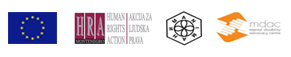 Jedino značajno odstupanje u pogledu ovog pitanja zatičemo među populacijom sa juga Crne Gore gdje se može konstatovati znatno viši stupanj eksplicitnog odbijanja ovakve,
potencijalne pomoći i podrške u odnosu na ostatak crnogorske javnosti.
Da li biste prihvatili pomoć osobe koja se oporavila od mentalnog poremećaja ako bi vi imali slične mentalne probleme?Baza: Ukupna ciljna populacija
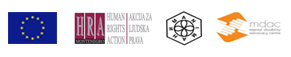 Mada i u ovom slučaju imamo različitu definiciju pitanja (odnosno psihološke pozicije sa kojih se daje odgovor), čini se da je stav javnosti Federacije BiH nešto pozitivniji.
Ipak, ne treba biti prestrog u zaključivanju povodom ove teme barem iz dva razloga. U slučaju istraživanja u BiH pitanje je formulisano sasvim impersonalno, dok su ispitanici u Crnoj Gori odgovarali sa stanovišta ličnog kapaciteta da prihvate takvu vrstu pomoći i podrške. Sa druge strane, u podacima iz Federacije BiH nema naznaka koji procenat ispitanika nije mogao dati eksplicitan odgovor na ovo pitanja, odnosno, da li im je takva mogućnost uopšte i pružena.
Da li biste prihvatili pomoć osobe koja se oporavila od mentalnog poremećaja ako bi vi imali slične mentalne probleme?
Da li ljudi koji su se oporavili od mentalnih poremećaja mogu pomoći drugim osobama u oporavku od mentalnih problema/poremećaja?
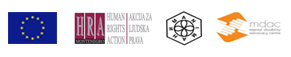 CAMI skalaAutoritarnost
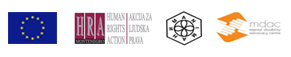 29
© 2015 Ipsos.
Stiče se utisak da na tvrdnjama subskale AUTORITARNOSTI CAMI skale postoji značajna nekonzistentnost u odnosu crnogorske javnosti prema osobama s mentalnim poteškoćama.
To se posobno odnosi na one tvrdnje koje predstavljaju iskaz standardnih stereotipa i predrasuda prema mentalnim poteškoćama: osobe odmah treba smjestiti na bolničko liječenje; osobama je potrebna disciplina kao maloj djeci; mentalni poremećaji su produkt nedostatka discipline; lako je prepoznati osobu sa mentalnim poteškoćama. Dakle, na jednoj strani se demonstrira tolerantan i prihvatajući stav javnosti prema osobama sa mentalnim poteškoćama, a na drugoj gdje su stereotipi eksplicitnije iskazani preovladava ili jasna autoritarnost ili se javnost „cijepa“ na dva suprostavljena stanovišta.
Koliko se slažete...?Baza: Ukupna ciljna populacija
ZBOG PREGLEDNOSTI PREZENTOVANJA PODATAKA, KOD TVRDNJI KOJE IMAJU NEGATIVNU KONOTACIJU ROTIRANA JE LIKERTOVA SKALA KAKO BI SE PRECIZNIJE PREDSTAVILI NEGATIVNI STAVOVI JAVNOSTI
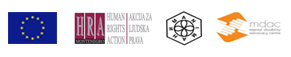 Takođe je interesantno konstatovati da kod određenog broja tvrdnji postoji jasna neodlučnost javnosti (bilo iskazana kroz značajan procenat odgovora i da i ne), bilo kroz
ujednačen procenat odgovora negativnog i pozitivnog karaktera. To se u prvom redu odnosi na pitanje naglašavanja zaštite javnosti od osoba sa mentalnim poremećajima kao i na stav prema psihijatrijskim ustanovama kao zastarelom modelu tretmana mentalnih poteškoća.
Koliko se slažete...?Baza: Ukupna ciljna populacija
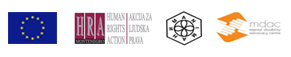 Kada se posmatraju odgovori na pojedine ajteme subskale AUTORITARNOSTI po pojedi-nim demografskim i socijalnim grupacijama, uočavaju se određene različitosti. Tako na
primjer mladi u znatno manjoj mjeri (u odnosu na prosjek ali i starije generacije) smatraju da su mentalna oboljenja ista kao i sva druga. Neočekivano je da tako misli i veoma značajan (iznadprosečan) broj populacije sa najnižim stepenom obrazovanja. Stav da osobu sa mentalnim poremećajem treba odmah smjestiti na bolničko liječenje, značajno više od prosjeka prihvataju starije generacije i osobe nižeg obrazovanja, ali i veći deo crnogorske populacije sa sjevera zemlje. Sličnu vrstu stereotipa iskazuju stanovnici sjeverne Crne Gore i oni iz ruralnih sredina kada je u pitanju ocjena da osobama sa mentalnim poremećajima treba ista vrsta kontrole i discipline kao i maloj djeci.
Koliko se slažete...? Prikazani samo procenti slaganja sa navedenim tvrdnjama Baza: Ukupna ciljna populacija
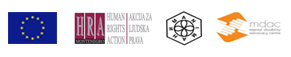 Dodatna analiza podataka sa subskale AUTORITARNOSTI odnosi se na  komparaciju rezultata dobijenih na javnosti Federacije BiH i crnogorske javnosti. Moglo bi se konsta-
tovati da kod pojedinih tvrdnji postoje značajne različitosti. To se naročito odnosi na stavove označene (crvenom linijaturom) na grafikonu kod kojih možemo konstatovati značajno veći procenat pozitivnih odgovora (slaganja) sa navedenim tvrdnjama u Federaciji BiH nego u Crnoj Gori. Samo na jednoj tvrdnji (označeno plavom linijaturom) se  može konstatovati nešto manji nivo prisutnosti stereotipa kod crnogorske javnosti u odnosu na BiH javnost.
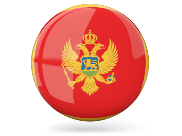 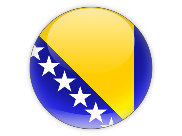 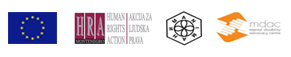 To replace the image: Delete existing image below, click picture icon, select new image & “send to back”
CAMI skaladobronamjernost
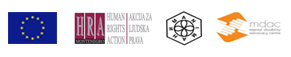 34
© 2015 Ipsos.
Kada je u pitanju subskala DOBRONAMJERNOSTI (benevolence) CAMI skale može se konstatovati da su odgovori opšte javnosti Crne Gore u ovom slučaju daleko
konzistentniji i pozitivniji. Kod većine korišćenih tvrdnji se uočava „zdrav“ i pozitivan stav. Jedino, neznatno odstupanje od ove prilično pozitivne slike se odnosi na tvrdnju: ”Najbolje je izbjeći bilo koga ako ima mentalnih problema”, gdje se opšta javnost raslojila u tri ujednačena kontingenta (po ⅓ u svakom): slaganje, neslaganje i neutralan odnos.
Koliko se slažete...?Baza: Ukupna ciljna populacija
ZBOG PREGLEDNOSTI PREZENTOVANJA PODATAKA, KOD TVRDNJI KOJE IMAJU NEGATIVNU KONOTACIJU ROTIRANA JE LIKERTOVA SKALA KAKO BI SE PRECIZNIJE PREDSTAVILI NEGATIVNI STAVOVI JAVNOSTI
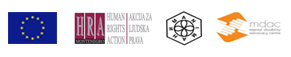 Takođe je interesantno konstatovati da kod određenog broja tvrdnji postoji značajan procenat neodlunih (odgovor i da i ne), što svakako može ukazivati da određeni procenat
opšte javnosti Crne Gore ne želi eksplicite da prihvati niti odbaci takve tvrdnje (stavove) prevashodno zbog svoje nesigurnosti u vezi sa tim kakav socijalni status ima prihvatanje ili odbijanje takvih iskaza (socijalno prihvatljivo ili socijalno neprihvatljivo). Na svim tvrdnjama kod kojih zatičemo više od ¼ takvih, neodlučnih, odgovora, možemo pretpostaviti da se radi upravo o toj vrsti izbegavanja.
Koliko se slažete...?Baza: Ukupna ciljna populacija
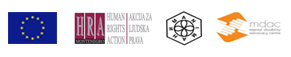 Kada se posmatraju odgovori na pojedine ajteme subskale DOBRONAMJERNOSTI po pojedinim demografskim i socijalnim grupacijama uočavaju se samo statistički značajne
regionalne razlike. Naime, kod pojedinih tvrdnji (označenih crvenom linijaturom) može se konstatovati nešto konzervativniji stav stanovnika sa juga Crne Gore, i donekle, nešto progresivniji stav stanovnika sa severa zemlje. No ovom prilikom treba napomenuti da se u slučaju svih naznačenih tvrdnji radi o blagom odstupanju, a kada su poslednje četiri u pitanju o manjinskom stavu delova javnosti sa severa Crne Gore.
Koliko se slažete...? Prikazani samo procenti slaganja sa navedenim tvrdnjama Baza: Ukupna ciljna populacija
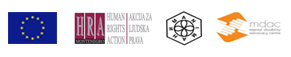 Dodatna analiza podataka sa subskale DOBRONAMERNOSTI koja se odnosi se na  komparaciju rezultata dobijenih na javnosti Federacije BiH i crnogorske javnosti pokazuju
Znatno veću podudarnost u odgovorima javnosti iz dve države nego što je to slučaj sa subskalom AUTORITARNOSTI. Ne samo da se smer (valenca) odgovaranja međusobno poklapaju, već se i intenzitet prihvatanja, odnosno odbijanja određenih stavova (predrasuda i stereotipa) u velikoj meri preklapaju. Jedina ozbiljnija diskrepanca se tiče stava da osobe sa mentalnim problemima treba izbegavati, gde je crnogorska javnost prilično neodlučna, odnosno, podeljena.
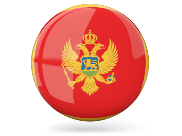 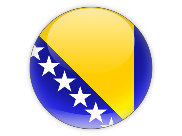 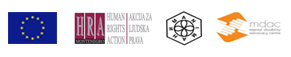 To replace the image: Delete existing image below, click picture icon, select new image & “send to back”
CAMI skalaSOCIJALNA OGRANIČENJA
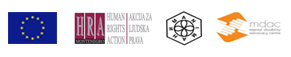 39
© 2015 Ipsos.
Kada je u pitanju subskala SOCIJALNIH OGRANIČENJA bar za polovinu korišćenih tvrdnji možemo reći da crnogorska javnost iskazuje prilično negativne stavove i stereotipe.
Izrazito negativni stavovi crnogorske opšte javnosti se uglavnom odnose na stigmatizaciju žena sa istorijom psihijatrijskih problema i žena koje su spremne da budu u emotivnom odnosu sa osobama koje imaju istoriju mentalnih problema.
Koliko se slažete...?Baza: Ukupna ciljna populacija
ZBOG PREGLEDNOSTI PREZENTOVANJA PODATAKA, KOD TVRDNJI KOJE IMAJU NEGATIVNU KONOTACIJU ROTIRANA JE LIKERTOVA SKALA KAKO BI SE PRECIZNIJE PREDSTAVILI NEGATIVNI STAVOVI JAVNOSTI
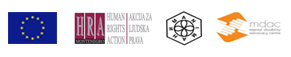 Kod drugog seta tvrdnji iz ove subskale  (označeno crvenom linijaturom) na drugoj strani imamo uniformnu distribuciju odgovora (u tri kategorije: slaganje, neslaganje, neutral),
što ponovo ukazuje na činjenicu da se tim povodom šira društvena zajednica u Crnoj Gori dijeli u ujednačene grupe sa suprotstavljenim stanovištima. Naravno u tom slučaju nije potrebno govoriti konfrontaciji, ali se svakako može govoriti o socijalnoj konfuziji jer koegzistiraju u istom socijalnom okruženju potpuno suprotstavljeni stavovi povodom istog pitanja odnosa društvene zajednice.
Koliko se slažete...?Baza: Ukupna ciljna populacija
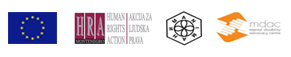 Kada se posmatraju odgovori na pojedine ajteme subskale DOBRONAMJERNOSTI po pojedinim demografskim i socijalnim grupacijama uočavaju se samo statistički značajne
regionalne razlike. Naime, kod pojedinih tvrdnji (označenih crvenom linijaturom) može se konstatovati nešto konzervativniji stav stanovnika sa juga Crne Gore, i donekle, nešto progresivniji stav stanovnika sa sjevera zemlje. No ovom prilikom treba napomenuti da se u slučaju svih naznačenih tvrdnji radi o blagom odstupanju, a kada su poslednje četiri u pitanju o manjinskom stavu delova javnosti sa severa Crne Gore.
Koliko se slažete...? Prikazani samo procenti slaganja sa navedenim tvrdnjama Baza: Ukupna ciljna populacija
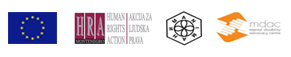 I u ovom slučaju komparativne analize stavova dve regionalne javnosti možemo konstatovati znatnu pozitivnu prednost u Federaciji BiH gde se uočava, u pojedinim
ajtemima (tvrdnjama) nedvosmileni iskaz pozitivnih vrednosti i orijentacija, odnosno, odbacivanje predrasuda i stereotipa koje društvena zajednica nameće kao vid ograničenja osobama sa mentalnim poremećajima. U nekim drugim grupama tvrdnji se uočava nešto manji intenzitet (stepen) prihvatanja socijalnih zabluda, stereotipa i predrasuda (ograničenja) u odnosu na javnost Crne Gore.
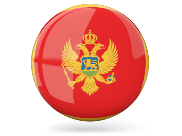 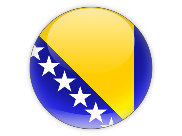 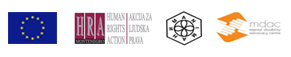 To replace the image: Delete existing image below, click picture icon, select new image & “send to back”
CAMI skalaSTAV ZAJEDNICE PREMA MENTALNOM ZDRAVLJU
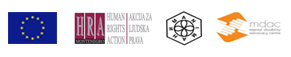 44
© 2015 Ipsos.
Kada je u pitanju subskala STAVOVA ZAJEDNICE PREMA MENTALNOM ZDRAVLJUCAMI skale možemo konstatovati da su odgovori opšte javnosti Crne Gore u ovom slučaju dale,
još jendom prilično nekonzistentni i izvesnim slučajevima značajno negativni (označeno crvenom linijaturom). Kod ovih stavova jasno se može konstatovati strah i bojazan od osoba sa mentalnim poteškoćama u neposrednom socijalnom okruženju, te upravo na tim mestima provejava potreba za socijalnom kontrolom (ograničenjima) nad takvim osobama.
Koliko se slažete...?Baza: Ukupna ciljna populacija
ZBOG PREGLEDNOSTI PREZENTOVANJA PODATAKA, KOD TVRDNJI KOJE IMAJU NEGATIVNU KONOTACIJU ROTIRANA JE LIKERTOVA SKALA KAKO BI SE PRECIZNIJE PREDSTAVILI NEGATIVNI STAVOVI JAVNOSTI
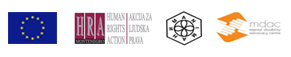 Generalno se još može konstatovati da čak i tamo gde se mogu prepoznati pozitivni stavovi i sudovi opšte javnosti, intenzitet takvih pozitivnih opredeljenja nije, vrlo često,
previše snažan. Tome u značajnoj meri doprinosi i činjenica da i kod ovog seta tvrdnji i ajtema zatičemo veoma značajan procenat odgovora koji ukazuju na neopredeljenost javnosti po tim temama, što, pak sa druge strane, vrlo često predstavlja suštinsko prikrivanje sopstvenog eksplicitnog stava. Ova vrsta socijalne mimikrije suštinski predstavlja bojazan da se iskaže određena vrsta opredeljenja koja može imati socijalno nepoželjnu (neprihvatljivu) konotaciju.
Koliko se slažete...?Baza: Ukupna ciljna populacija
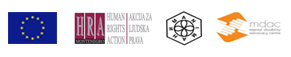 Dodatna analiza podataka sa subskale STAVA (IDEOLOGIJE) ZAJEDNICE PREMA MENTALNOM ZDRAVLJU ponovo pokazuje značajne regionalne različitosti.
U ovom slučaju mogli bismo reći da nije prevashodno pitanje razlike u smeru (pozitivnom ili negativnom) opredeljenja dve regionalne javnosti u povodu skupa testiranih tvrdnji (ajtema),  već prvenstveno intenziteta. Stiče se utisak da je intenzitet pozitivnih orijentacije u opštoj javnosti Federacije BiH znatno naglašeniji nego kada je reč o javnosti Crne Gore. To se da obrazložiti tezom koju smo izneli pri analizi podataka sa prethodnog slajda (značajno prisustvo neutralnih odgovora)
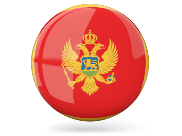 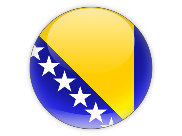 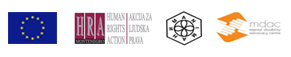 To replace the image: Delete existing image below, click picture icon, select new image & “send to back”
znanje
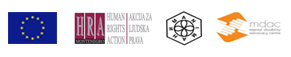 48
© 2015 Ipsos.
Sasvim očigledno – najveći deo crnogorske javnosti zna da faktor stresa može biti izazivač različitih psihosomatskih poremećaja i zdravstvenih problema.
Stres moze uticati i na pojavu zdravstvenih problema kao što su srčana oboljenja, visok pritisak, itd. a koji ne spadaju u mentalne poremećajeBaza: Ukupna ciljna populacija
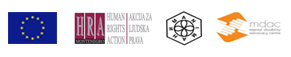 Kada je u pitanju znanje o mogućnostima liječenja mentalnih poremećaja, stvar nije tako pozitivna kao u prethodnom slučaju. Tek 50% opšte javnosti Crne Gore raspolaže
informacijom da se mentalni poremećaji i poteškoće mogu liječiti kao i sve druge medicinske bolesti. Preostali dio javnosti ili nije svestan te činjenice ili stoji na sasvim suprotnom stanovištu tim povodom.
Mentalni poremećaji se mogu liječiti kao i sve druge medicinske bolesti (bolesti srca, dijabetes, upale i sl.)Baza: Ukupna ciljna populacija
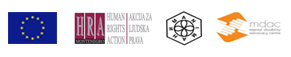 Interesantno je konstatovati da je mlada crnogorska generacija povodom ovog pitanja prilično neinformisana u odnosu na najstariju generaciju Crnogoraca. Još je interesantni-
Je da bolji nivo informisanostio ovoj temi ima nižeobrazovani deo crnogorske opšte populacije u odnosu na onaj višeg i visokog obrazovnog statusa.
Mentalni poremećaji se mogu liječiti kao i sve druge medicinske bolesti (bolesti srca, dijabetes, upale i sl.)Baza: Ukupna ciljna populacija
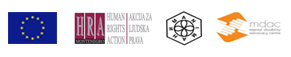 Tema poremećaja ishrane je još osetljivija. Ispravan stav (informaciju) o bulimiji i anoreksiji kao poremećajima ishrane ima tek 44% javnosti Crne Gore. Znatan dio opšte
punoletne populacije nije siguran u status ove dve vrste poremećaja, dok ¼ njih smatra da to nisu mentalni poremećaji.
Poremećaji ishrane (anorexia, bulimia) su mentalni poremećajiBaza: Ukupna ciljna populacija
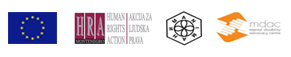 Kada je u pitanju radna sposobnost osoba koje su se oporavile od mentalnih poteškoća i poremećaja, javnost Crne Gore je podeljena u tri gotovo ujednačena kontingenta. ⅓ njih
nema jasan stav po ovom pitanju, 30% smatra da takve osobe nisu više sposobne za obavljanje radnih dužnosti i obaveza a nešto manje od 40% smatra ih radno sposobnom i spremnim za povratak na radno mesto – što predstavlja validnu informaciju.
Osobe koje su se oporavile od mentalnih poremećaja nijesu sposobne da se vrate na posaoBaza: Ukupna ciljna populacija
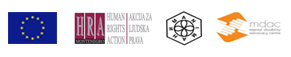 I u ovom slučaju opšta populacija Crne Gore se deli na tri ujednačene grupacije. I ponovo većina nema jasan stav po ovom pitanju, trećina smatra da su takve osobe opasne po
svoje okruženje, dok nešto više od 30% javnosti smatra da to nije tačno, odnosno, da osobe sa mentalnim poteškoćama i problemima nisu opasne po neposredno okruženje.
Mentalno oboljela osoba je najčešće opasna za ljude oko sebeBaza: Ukupna ciljna populacija
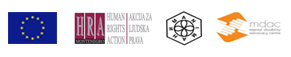 Po  pitanju mogućnosti da i deca mogu biti „pogođena“ mentalnim poteškoćama, oboljenjima i poremećajima, čini se da većina crnogorske javnosti ima ispravan stav,
odnosno pouzdanu informaciju. Tek za 10% javnosti bi se moglo reći da je potpuno dezinformisana a oko 20% nije dovoljno informisano o ovoj temi.
Djeca mogu oboljeti od mentalnih poremećajaBaza: Ukupna ciljna populacija
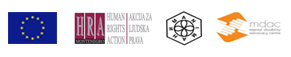 Kada je u pitanju homoseksulanost, čini se da veoma značajan dio crnogorske javnosti ima veoma pogrešan stav, odnosno da je nivo njihove informisanosti o ovoj temi veoma
nizak. Čak 55% crnogorske javnosti smatra da je homoseksulanost mentalni poremećaj. Na suprotnoj strani se nalazi 22% onih koji ne prihvataju takvu definiciju homoseksualnosti a skoro ¼ ispitanika ima nejasan stav tim povodom.
Ako ovaj podataka stavimo u kontekst činjenice da je 2015. godine tokom istraživanja stavova javnosti u čitavom regionu o LGBT populacije dobijen podatak da čak 69.7% predstavnika opšte populacije Crne Gore (N=1050) smatra homoseksualnost bolešću (što je tada to bio najviši zabeležen procenat odgovora u regionu: ALB, MK, SRB, MNE, KOS; BIH; onda podaci izneti u ovoj studiji ukazuju da je na tom planu došlo do izvesnih pozitivnih pomaka u proteklih godinu dana.
Homoseksualnost je mentalni poremećajBaza: Ukupna ciljna populacija
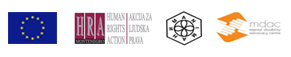 I u slučaju funkcije i uloga psihoterapije u očuvanju mentalnog zdravlja, jasno je da je veći dio opšte javnosti Crne Gore prilično neinformisan. Tek manje od 40% ispravno
Procenjuje da psihoterapija nije samo indikovana u slučaju mentalnih poremećaja. Istovremeno nešto više od ⅓ populacije smatra da psihoterapiju treba da koriste isključivo osobe sa mentalnim poteškoćama i problemima dok je oko 27% populacije neopredjeljen ovim povodom.
Psihoterapija je potrebna samo onima koji imaju mentalni poremećajBaza: Ukupna ciljna populacija
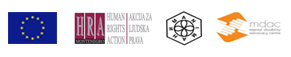 Kada se uporedi dio upitničkog materijala koji se tiče znanja a koji se na gotovo istovetan način koristio u dva regionalna istraživanja, dobija se maje-više usaglašena
slika. U određenim elementima može se reći da javnost Federacije BiH ima bolja (kvalitetnija) saznanja i informisa-nost, no u drugima je u prednosti javnost Crne Gore. No sve u svemu, i u ovom delu analize je jasno da javnosti u regionu povodom mentalnih poteškoća i problema barataju sa mnoštvom poluinformacija, dezinformacija i netačnosti na bazi kojih formulišu ili prihvataju određene stavove, koji su vrlo često samo predrasude i stereotipi.
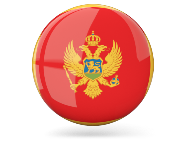 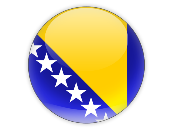 Da li se slažete... (samo % tačnih odgovora)Baza: Ukupna ciljna populacija
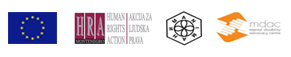 Kontakti
Marko Uljarević
Opinion & Social Research Director
Dejan Radosavljević
Research Director
marko.uljarevic@ipsos.com
dejan.radosavljević@ipsos.com
+381 63 668 040
+381 600 900 418
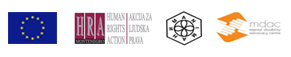 ABOUT IPSOS

Ipsos ranks third in the global research industry. With a strong presence in 87 countries, Ipsos employs more than 16,000 people and has the ability to conduct research programs in more than 100 countries. Founded in France in 1975, Ipsos is controlled and managed by research professionals. They have built a solid Group around a multi-specialist positioning – Media and advertising research; Marketing research; Client and employee relationship management; Opinion & social research; Mobile, Online, Offline data collection and delivery. Ipsos has been listed on the Paris Stock Exchange since 1999.
GAME CHANGERS
“Game Changers” is the Ipsos signature.
 
At Ipsos we are passionately curious about people, markets, brands and society. 

We make our changing world easier and faster to navigate and inspire clients to make smarter decisions. 

We deliver with security, speed, simplicity and substance. We are Game Changers.
Ipsos is listed on Eurolist - NYSE-Euronext.  The company is part of the SBF 120 and the Mid-60 index and is eligible for the Deferred Settlement Service (SRD).
 
ISIN code FR0000073298, Reuters ISOS.PA, Bloomberg IPS:FPwww.ipsos.com
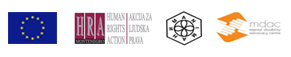